Kenniskring GOAB Regio Zuid-West
28 maart 2024
Wendy de Geus, Ernst Radius en Marco Zuidam
Agenda
Welkom
Nieuws GOAB 
Voldoende ve-plekken
Bereik ve
‘Zware’ ve-groepen (veel ve-kinderen)
In de Etalage: doorgaande lijn ve-po
Evaluatie en afronding
1. Welkom
Ondersteuningstraject GOAB/VVE: voor ambtenaren en ve-aanbieders
Kenniskringen: 3x per jaar voor gemeenten, waarbij 1x met ve-aanbieders
www.goab.eu
Themabijeenkomsten, startersgesprekken en vraagbaak
[Speaker Notes: Kenniskringen GOAB voor gemeenten, 3x per jaar
1x per jaar met ve-aanbieders om gezamenlijke opdracht te versterken
Voorbereid met brancheorganisatie, ook actieve rol
OCW ook aanwezig, luisteren en toelichting geven
Verslagen terug te zien via www.goab.eu/kenniskringen

Welkomsronde: wie vanuit gemeente en wie ve-opvang (hand opsteken)






Bij laatste punt kan worden toegevoegd: verslagen gedeeld met alle ambtenaren die bekend zijn bij kenniskringleiders.]
2. Nieuws GOAB
2. Nieuws GOAB
Tijdelijke wet nieuwkomersvoorzieningen
Meertalige kinderopvang toegestaan
In de maak: subsidieregeling groepshulpen kinderopvang (bovenformatief) 
In de maak: verlenging ruimere formatieve inzet beroepskracht in opleiding
CBS dashboard verwachte onderwijsachterstanden: 2023
Toezicht ve naar GGD: kader educatieve kwaliteit in de maak
Kamerbrief 12 maart 2024 over rapport Onderwijsinspectie
2. Nieuws GOAB
Nuttige handreikingen/onderzoeken/webinars (extern)
Rol ouders bij taalontwikkeling
Factsheet uitkomsten PISA onderzoek 2022
Webinar Thuis in Taal & Laaggeletterdheid (GKA)
Onderwijsinspectie: Landelijk Rapport Kinderopvang 2022 en Themaonderzoek signalen kinderopvang
Kansengelijkheid in het onderwijs: sturen op een betwist ideaal
Kwaliteit sleutel maatschappelijk rendement kinderopvang
Druk op de keten, Berenschot
Verhoogt de pedagogisch beleidsmedewerker de kwaliteit?
Toolkit Jonge Kind
2. Nieuws GOAB
GOAB producten/verslagen
- Inzet GOAB-middelen 2023-2026
- Webinar ‘zware’ vve-groepen
- Webinar LEA en de ve
- Overdracht GOAB dossier 
- Terugblik webinar ve peuters asielopvang
Binnenkort
- Product prijsopbouw ve
- Kennisclip GOAB breed
- Themabijeenkomst personeelstekort en kwaliteit ve
- Product ve in andere contexten
- Sessie NPO welbevinden (11 april)
3. Voldoende ve-plekken
Verantwoordelijkheid en vraagstukken
Gemeente is wettelijk verantwoordelijk 
Afhankelijkheid van ve-aanbieder

Voldoende ve-aanbieders?
Voldoende en goed gespreid ve-aanbod? 
Hoge eisen Rijk/gemeente versus wettelijk taak voldoende ve-aanbod: afhaken van ve-aanbieders
Oplossingen
Kleine kernen subsidie/startsubsidie
Goede financiele regelingen ve
Ve in hele dagopvangsetting
-  ?? (vanuit de groep)


Wat speelt er op dit vlak bij jullie?
4. Bereik ve
Bereik ve anno 2024
Landelijke gemiddelde 77% voor ve, veel variatie per gemeente
Lastig echt goed grip op te krijgen (grensverkeer, wachtlijst niet plaatsbaar, AVG wetgeving etc)
Oproep zo hoog mogelijk bereik te halen:
Meer plekken?
Betere toeleiding?
Lagere kosten voor ouders?
Specifieke doelgroepen bereiken lastig/onmogelijk

Zie ook Handreiking vanuit GOAB
Toeleiding
Vve-coördinator/Peuterconsulent spin in web  
Inzet oudercontactpersonen/ouderconsulenten, buurtmoeders of huisbezoeken
Inzet Instapje/Opstapje (1-2 jaar) 
Ouderspreekuren /inloopmomenten
Inzet bibliotheek, bijvoorbeeld leesconsulent rond leesbevordering jonge kinderen
Samenspelactiviteiten ouder en kind op locatie 
Gebruik social media en goede ervaringen delen
Succesfactoren hoog bereik
Vertrouwen en goede wil, stabiliteit in netwerk
Stevige rol consultatiebureau
Digitale tools zoals Peutermonitor
Communicatieplan, gericht op verschillende doelgroepen ouders 
Frame dat ve iets vanzelfsprekend is/kansen biedt
Gratis ve-aanbod
Administratie voor ouders minimaliseren
Uitwisseling: bereik ve
Hoe hoog is bereik ve in jouw gemeente(en), tevreden?
Welke tips voor hoger bereik acht je kansrijk in jouw gemeente(n)?
Wat verwacht je hierbij van de gemeente en wat van de ve-aanbieder(s)?
5. ‘Zware’ ve-groepen
Wat zijn zware VE-groepen?
Veel VE-geïndiceerde peuters
Iedere gemeente een eigen doelgroepdefinitie
GOAB budgetten per gemeente vertonen grote verschillen, dus verschil in mogelijkheden voor deze groepen



Webinar Zware VE-groepen terugkijken | GOAB
www.goab.eu
[Speaker Notes: Veel ve geïndiceerde peuters ipv zware problematiek – waar op dit moment veel signalen over binnen komen , kunnen er wel bij zitten, maar hoeven ook geen ve indicatie te hebben
NB iedere gemeente heeft een eigen doelgroepdefinitie – gaat onderzocht worden door het rijk – brief minister 27-10
Oorzaak meer zware groepen? Dolegroepdefinitie breder, postcorona: tijdens corona minder aandacht, minder peuters opgeroepen/gekomen bij het CB – nu inhaalslag, onderliggende problematiek zoals financiele problemen, huisvesting
En GOAB budgetten per gemeente vertonen grote verschillen – de puzzel; wat kunnen wij met elkaar met dit budget]
Afspraken verschillen per gemeente
Gewenste verhouding kinderen met een VE- indicatie verschilt per gemeente: bijvoorbeeld 1/3, 2/3 of 50/50
Definitie ‘zware locatie’ verschilt per gemeente: bijvoorbeeld meer dan 50% met een VE-indicatie, tussen de 25% en 50% of meer dan 30%
Gemeenten hanteren ook wel A/B/C
www.goab.eu
[Speaker Notes: NB: niet ieder VE kind heeft een zelfde mate van ondersteuning nodig]
Tips/Toepassingen
Extra handen in groep: Inzet studenten, extra beroepskracht (niet VE gecertificeerd), BBL in VE, flexibele inzet 
Extra tijd voor de vaste pm’ers
Groep verkleinen naar 14 of 12 
Professionalisering en coaching/modelling pm’ers
Interne regisseur
Inrichting groepsruimtes voor de 3e pedagoog
Doelgericht werken, taakverdeling, normaliseren
www.goab.eu
[Speaker Notes: De interne regisseur is een (soort) IB er vanuit de kinderopvang maar dan met wat bredere taken. Deze functionaris heeft scherp in beeld wat de ve peuter aan ondersteuning vraagt en heeft dan ook inzicht waar en hoe ze dan in de groepen passen. Het ene ve kind is het andere niet. En sommige combinaties van kinderen zijn niet handig. Dus meer sturing op de plaatsing en ondersteuning (van kind, ouder en professional)!

Oplossingen staan hier genoemd, maar altijd kijken wat bij jou nodig is – analyseren wat is er aan de hand en wat kan daarop het antwoord zijn. Maar ook: wat moet er nu in de groep gebeuren, wat moet er nu opgelost worden. Het gaat hier om het aantal VE geindiceerde peuters – raakt hier wel de extra aandacht peuters, maar dat hoeft niet.
Zorg hierbij ook voor duidelijke taken: anders wordt het meer van hetzelfde en het idee is om juist meer en gerichte aandacht te geven aan die kinderen die het het hardste nodig hebben. Normaliseer ook: ieder kind heeft tijd nodig om te wennen, zeker een VE kind]
Tips/Toepassingen (2)
Extra aanbod voor ouders (pedagogische driehoek) 
(Ouder)brugfunctionaris VE
Meer samenwerken met onderwijs en andere partners
Inzet interne en externe ondersteuning
Meer focus op eerste 1000 dagen: preventie
Doelgroepdefinitie strakker formuleren

Evalueer regelmatig extra maatregelen en pas aan waar nodig: ga met elkaar in gesprek! Zoek met elkaar oplossingen en erken elkaars professionaliteit
www.goab.eu
[Speaker Notes: Wij zagen wat minder dat ouders genoemd werden: is de basis – peuters zijn nog de meeste uren thuis – daar liggen kansen!
Onderwijs: aansluiten op de zorgstructuur – inzet en afstemming met IB er vanuit school en kinderopvang, zien ook al een soort brugfunctionaris peuter/kleuter/ouders: Gorinchem]
Gesprek hierover
-Zijn er afspraken over de verdeling binnen de VE-groepen over aantal VE peuters / reguliere peuters? Welke zijn dat en wat vind je daarvan?

-Wat hebben al jullie ingezet bij een “zware “VE-groep? En wat is het resultaat? Verbeterpunten?

-Zie je nog meer mogelijkheden na deze uitwisseling? En zo ja welke?
[Speaker Notes: Na de uitwisseling weer in de grote groep: welke parels heb je gehoord?]
6. In de Etalage
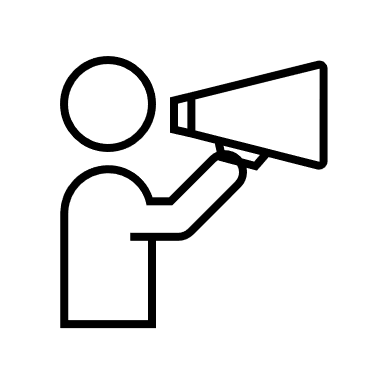 Welke tip, ervaring of vraag heb je voor andere gemeenten en ve-aanbieders?
7. Evaluatie en afronding
Evaluatie bijeenkomst
Tips en tops
Evaluatieformulier

Ter afronding
Volgende kenniskring: 20 juni (alleen gemeenten), deze zaal
Onderwerpen ter bespreking? Inspectie komt langs. 
Suggesties voor ondersteuning GOAB 2024/2025?